Город-герой ВОЛГОГРАД
Презентация подготовлена 
Кочневой Т.В. 
кл.руководителем 5 «а» класса
МБОУ СОШ № 9 г.Карабаново
2014 год
Город-герой Волгоградс 1589 по 1925 Цари́цынс 1925 по 1961 Сталингра́д
2 июля 1589Принято считать днём основания города Царицына.
Царица - название реки, которая впадает в Волгу. Сам город располагался на острове, который называли жёлтым.
Сначала это была крепость, которая контролировала торговые пути, проходящие через Волгу. Здесь шла оживлённая торговля рыбой и солью. Вскоре здесь появляется своя таможня, город превращается в крупный промышленный и торговый центр.
2 июля 1589Принято считать днём основания города Царицына.
.
Царица - название реки, которая впадает в Волгу. Сам город располагался на острове, который называли жёлтым. Сначала это была крепость, которая контролировала торговые пути, проходящие через волгу. Здесь шла оживлённая торговля рыбой и солью..
Город был основан воеводой Григорием Засекиным
Флаг Волгограда     Герб Волгограда
17 июля 1942 г. гитлеровская Германия нападает на Сталинград. Оборона Сталинграда длилась с 17 июля 1942 по 2 февраля 1943 года
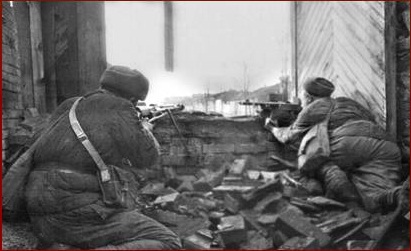 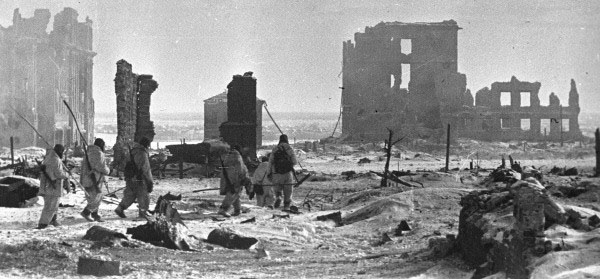 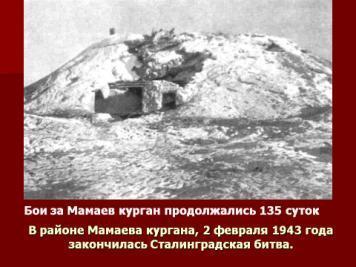 8 мая 1965 г. Волгограду было присвоено звание «Города-героя». Основные достопримечательности сегодняшнего Волгограда связаны с историей Сталинградской битвы.
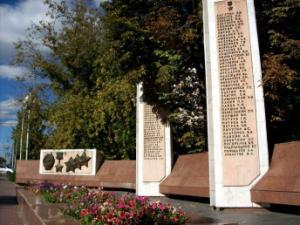 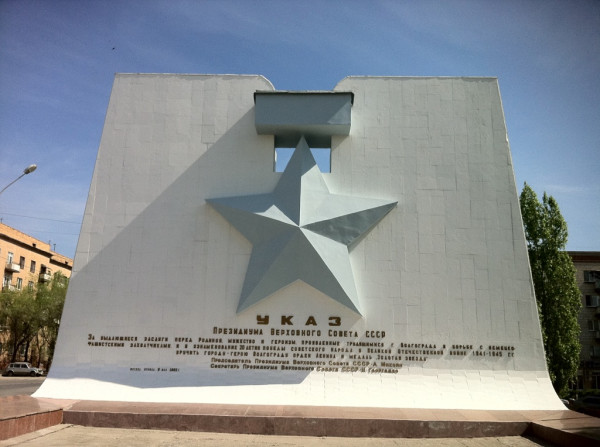 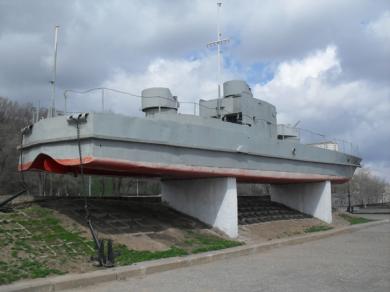 Мамаев-курган одна из главных достопримечательностей города (открыт в 1968 г.)
От подножия кургана до его вершины насчитывается 200 ступеней — по числу дней Сталинградской битвы
скульптура «Память поколений»
мемориальная стела, посвященная городам-героям
Поднявшись по лестнице мы попадаем на Аллею пирамидальных тополей.
С Аллеи тополей лестница ведет на площадь "Стоять насмерть".
В её центре расположен бассейн со скульптурой "Стоять насмерть». Как бы  из самой великой русской реки поднимается советский воин-богатырь и, презирая смерть, становится на защиту родного города.
Стены-руины – это каменная книга и героическая летопись битвы.
Далее  - Площадь героев (слева)
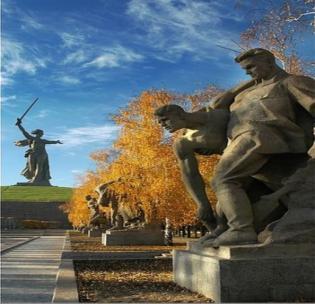 Справа — шесть скульптурных композиций, посвященных подвигам сталинградцев
Зал Воинской славы
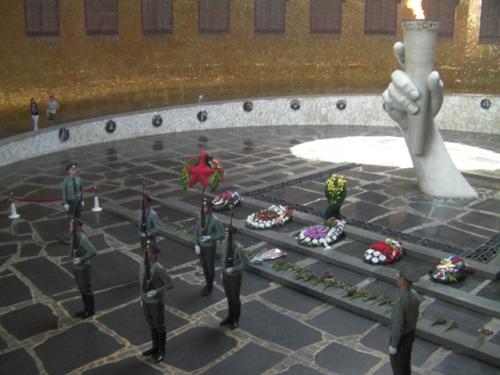 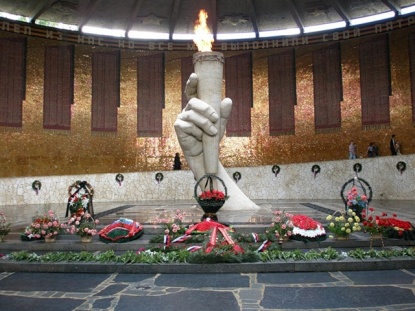 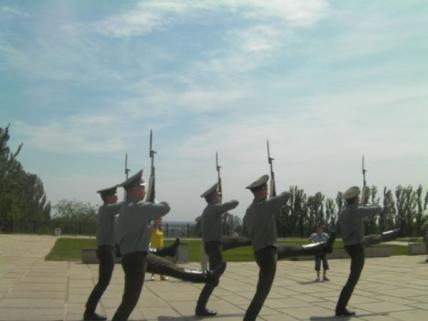 площадь Скорби
Над погибшим воином, склонилась мать. Скорбящая мать на Мамаевом кургане — это собирательный образ советских женщин, потерявших своих близких на войне. И в то же время это гневный протест против войн, уносящих миллионы молодых жизней.
Главный монумент «Родина-мать зовет!»
Высота статуи 85 м вместе с мечом и 52 м без меча. 
Скульптура венчает весь ансамбль памятника на Мамаевом кургане.

В 2008 году Мамаев курган стал одним из чудес России, победив в финале конкурса «Семь чудес России»
Музей-панорама «Сталинградская битва»
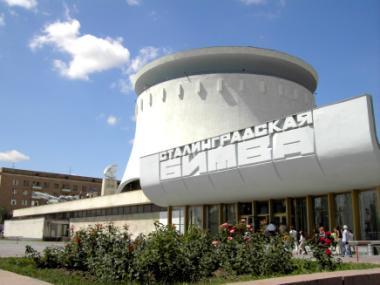 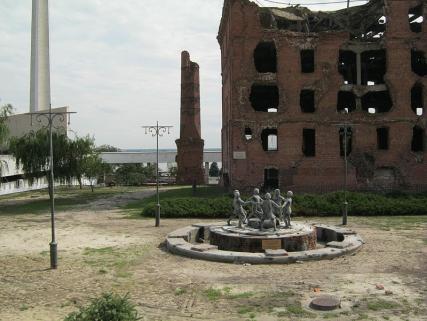 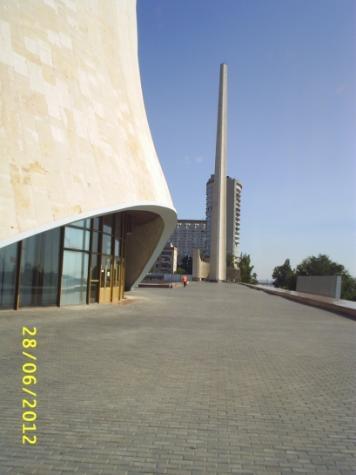 Военная техника на территории музея-панорамы
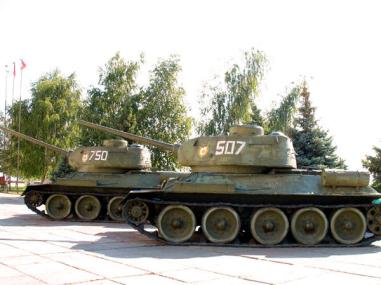 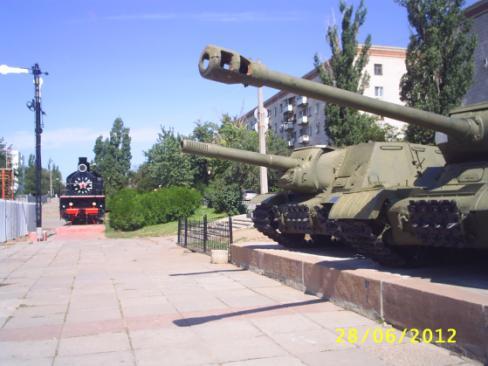 Дом Па́влова (Дом Солдатской Славы)
4-этажный жилой дом, расположенный на площади  Ленина в Волгограде, в котором во время Сталинградской битвы держала оборону группа советских бойцов под руководством старшего сержанта Я. Ф. Павлова.
(на фото: дом после окончания Сталинградской битвы)
Дом Павлова стал символом мужества, стойкости и героизма.
Набережная имени62 армии
То́поль на пло́щади Па́вших борцо́в — исторический и природный памятник Волгограда (на стволе многочисленные свидетельства военных действий)
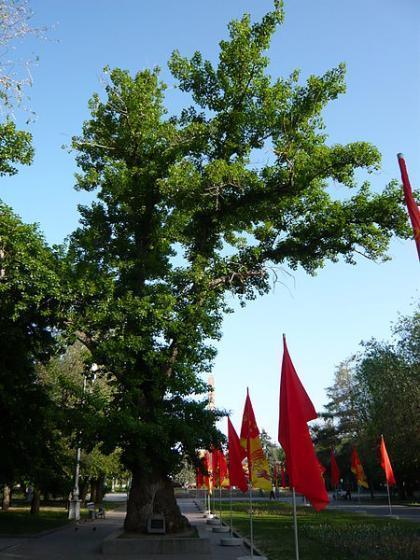 Тополь этотпронёс жизнь своючерез битву великую
Фонтан «Бармалей» («Детский хоровод», «Крокодил», «Дети»)
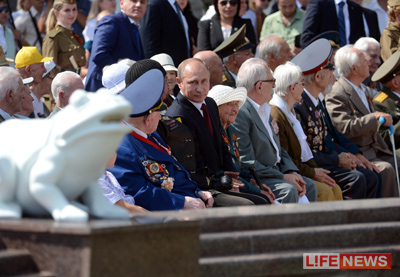 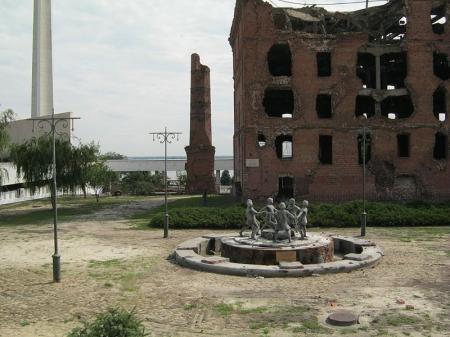 Ж/Д вокзал г. Волгограда
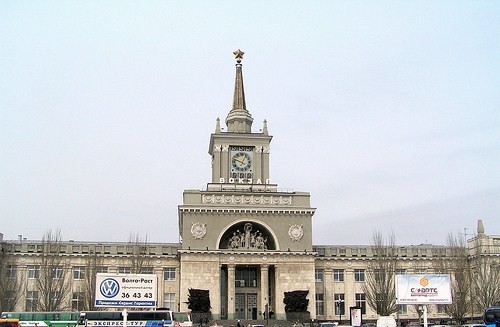 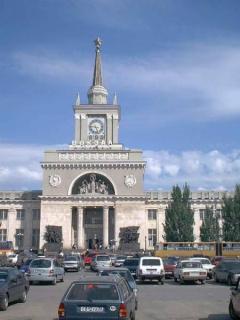 ТЕРАКТ 
     29 декабря 2013 года террорист-смертник взорвал самодельную бомбу на железнодорожном вокзале города.
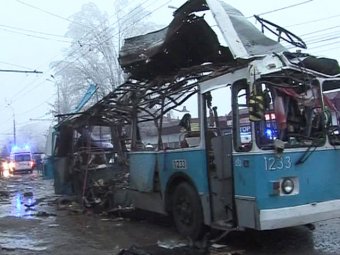 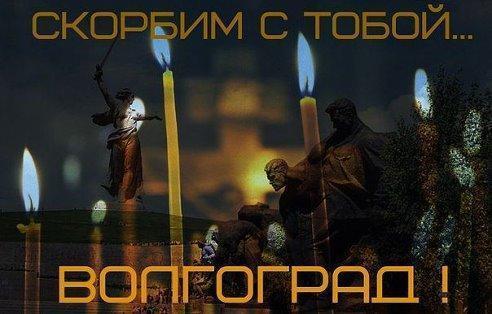 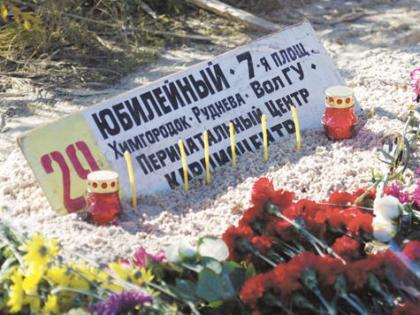 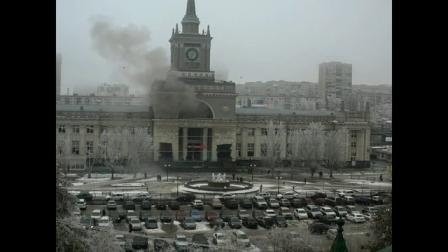 Улицы городов, названные в честь Волгогрда
В настоящее время Волгоград является побратимом 24 городов. В многих из них есть Волгоградская улица. 
В городах Российской Федерации и бывшего СССР также есть улицы, названные в честь Волгограда. В Москве есть Волгоградский проспект и одноимённая станция метро.
Значительное количество улиц, проспектов, площадей названо в память о Сталинградской битве.
Города , в которых есть Волгоградская улица: Алма-Ата, Астрахань,  Владивосток, Волгоград, Гусь-Хрустальный, Иваново, Киев, Минск, Сочи, Ярославль, Новороссийск и др.
Мы желаем всем мирного неба над головой, ценить и беречь то, что у нас есть!